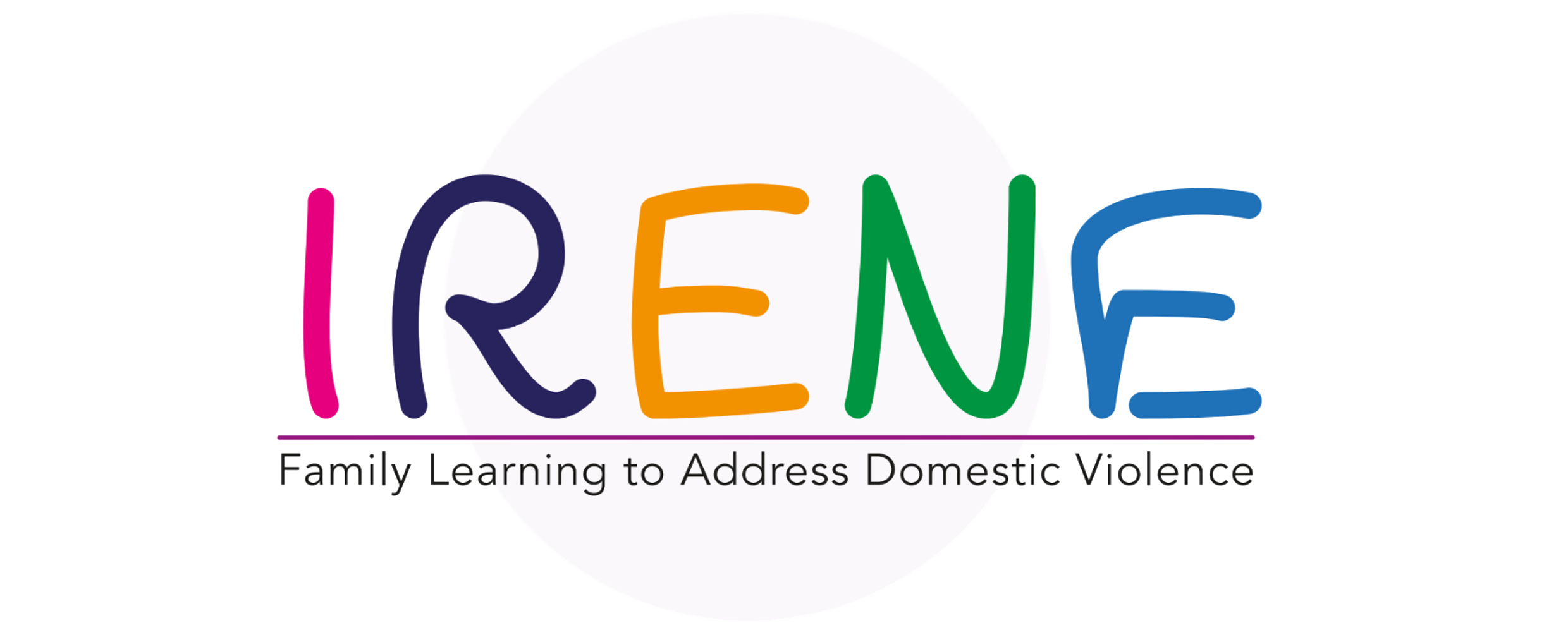 Samo-opieka i zachowanie dobrostanu emocjonalnego
Sesja 2.
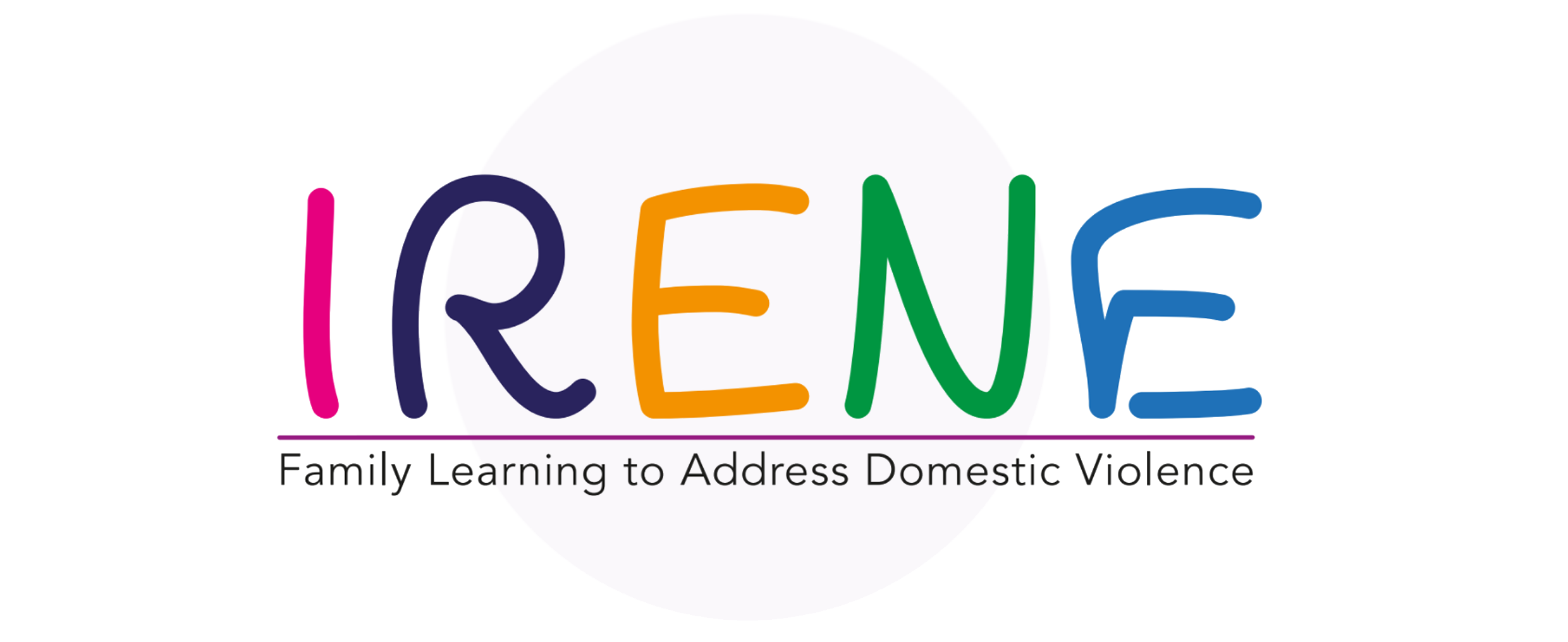 W poprzedniej sesji omówiliśmy
Czym jest dobrostan 
Czym jest skala dobrostanu

Samo-zaopiekowanie i jego znaczenie
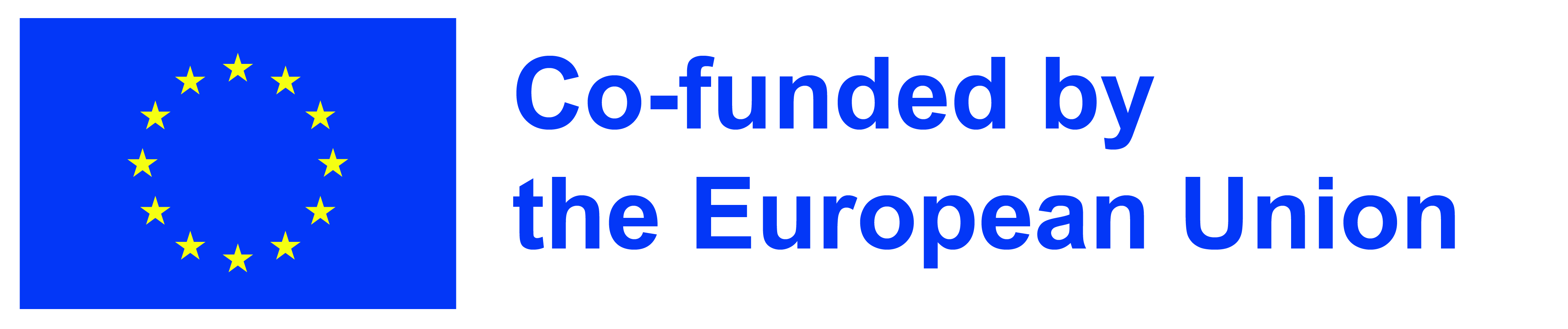 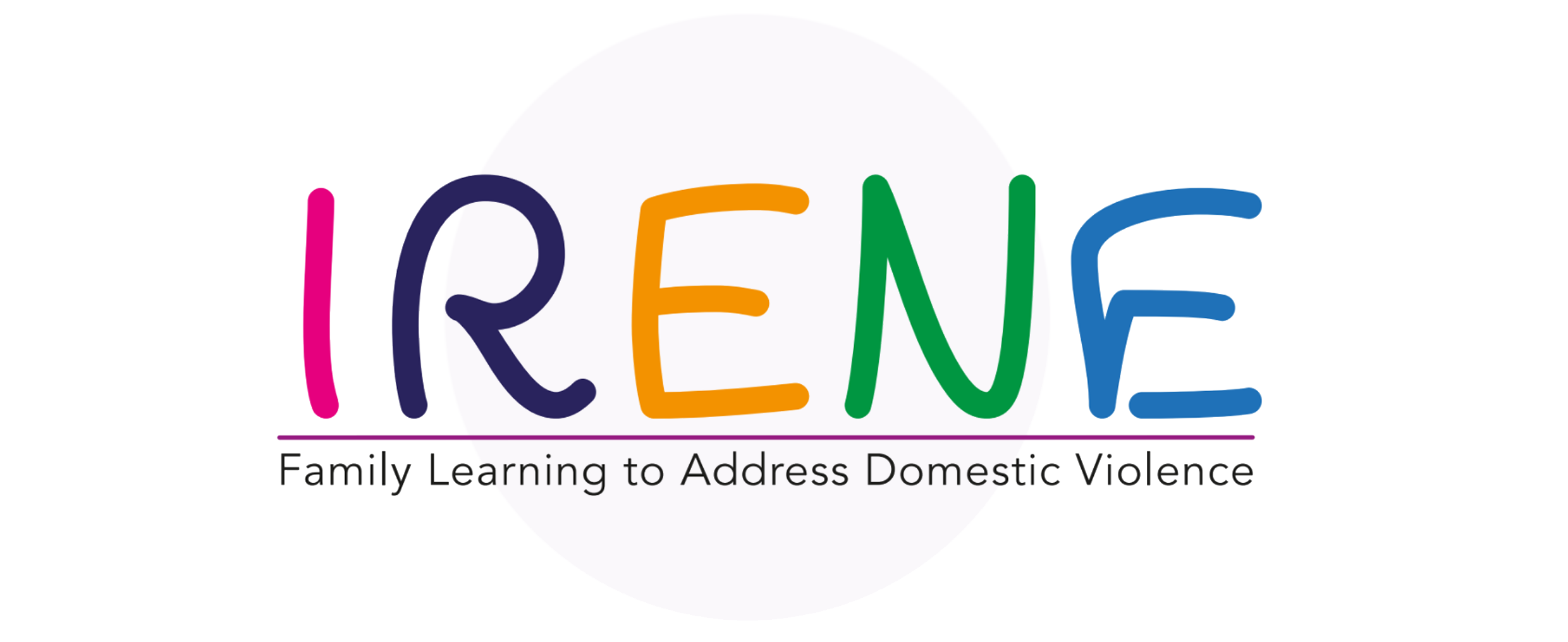 W tej sesji omówimy
5 sposobów na dobre samopoczucie

Znaczenie strategii samoopieki

Tworzenie własnego planu dbania o siebie

Czym jest plan poprawy dobrostanu i jak go stworzyć
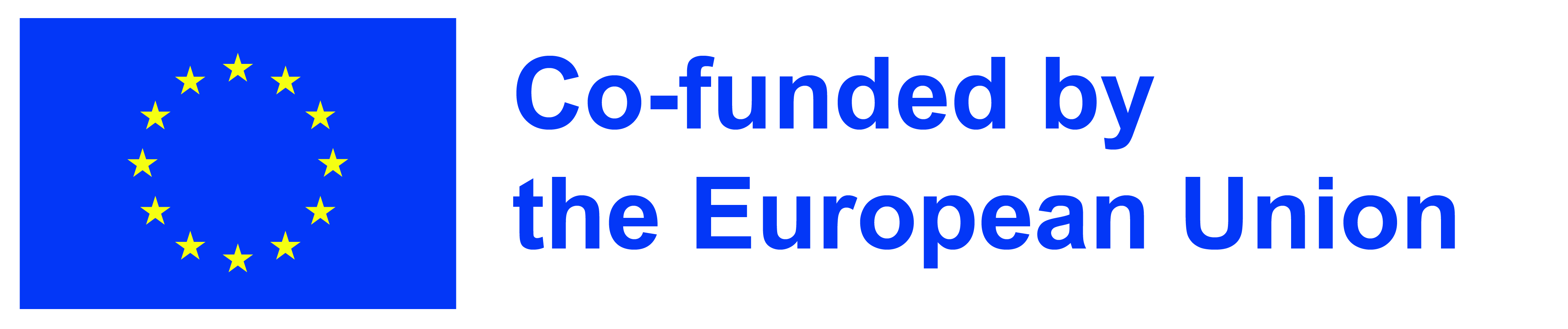 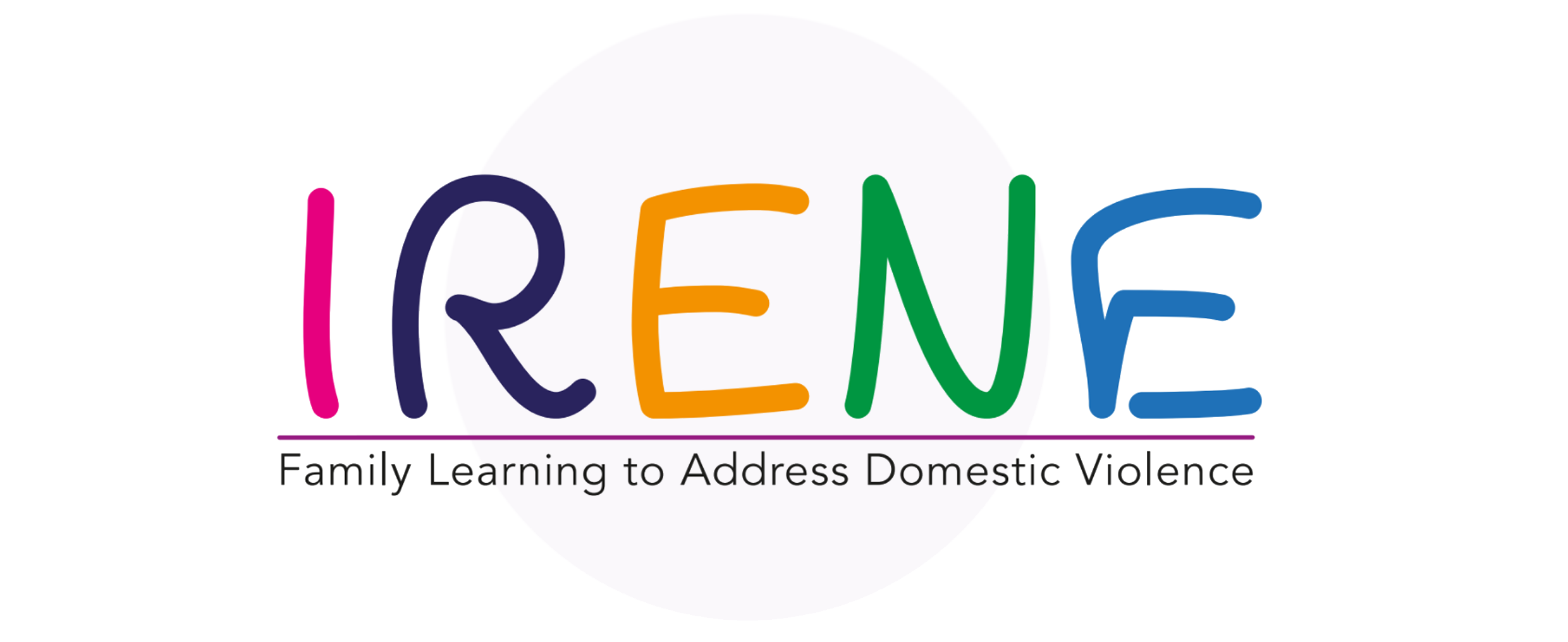 5 Sposobów na Dobre Samopoczucie
5 sposobów na dobre samopoczucie to proste działania, które możemy wykonywać każdego dnia, aby utrzymać lub poprawić swoje zdrowie psychiczne i samopoczucie.

Utrzymywanie relacji
Aktywność
Uważność
Gotowość do ciągłej nauki
Dawanie od siebie
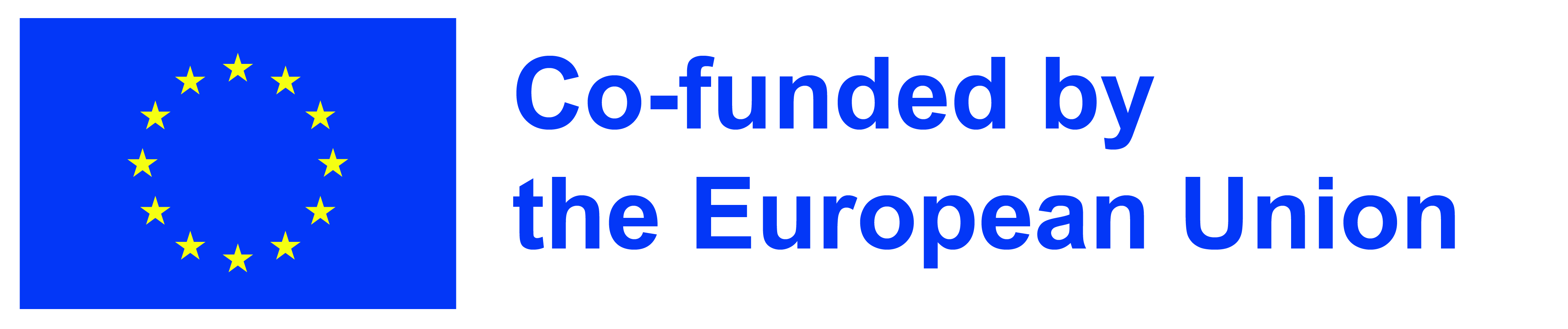 [Speaker Notes: The Five Ways to wellbeing was developed by the New Economics Foundation in 2008. This project looked at evidence-based research on the most beneficial ways to look after our mental health and wellbeing. The 5 ways to wellbeing have been adopted all over the world.]
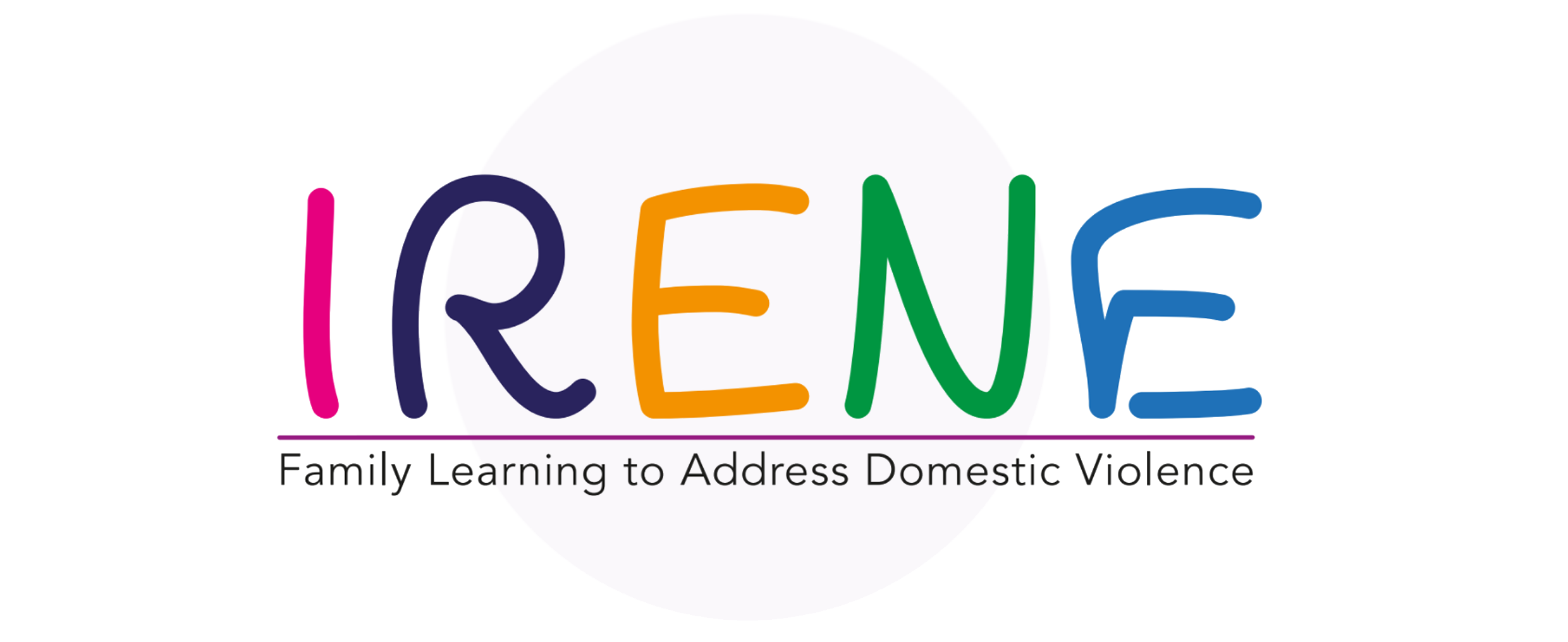 5 sposóbów na dobrostan
1. Utrzymuj relacje: Poświęć czas relacjom z innymi.
2. Bądź aktywny: Zastanów się, co możesz dziś zrobić.

3. Uważność: Zwracaj uwagę na świat dookoła i jak się czujesz w obecnej sytuacji.

4. Ucz się: Spróbuj czegoś lub naucz się nowej umiejętności.
5. Dawaj od siebie: Udzielaj się jako wolontariusz, dołącz do grup społecznościowych lub zrób coś miłego dla kogoś.
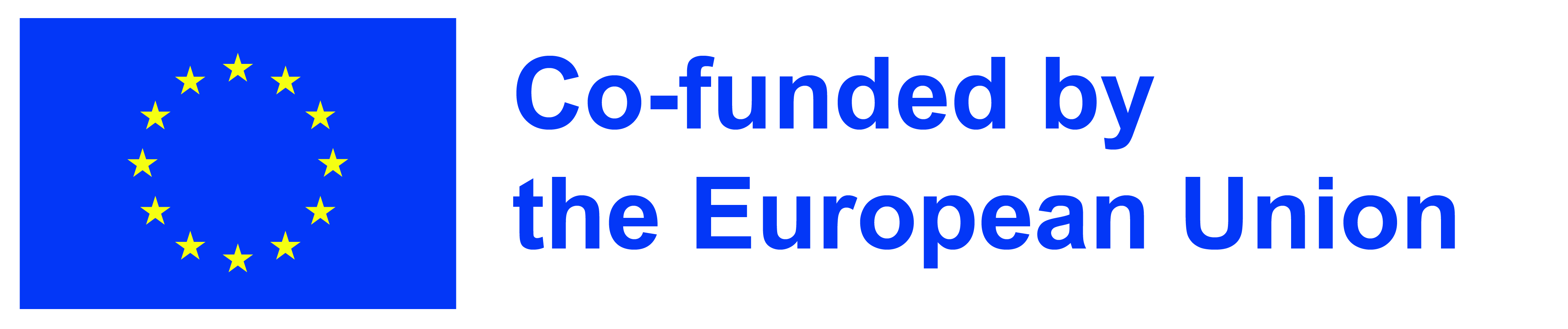 [Speaker Notes: Connect: Connect with the people around you, family, friends etc it doesn’t always have to be in person but by text or phone 
Be Active: Look for ways to be active everyday. Go for a walk, dance, clean the house, garden. Being physically active can improve your mental health and wellbeing.
Take Notice: Savour the moment whether you are walking to work, eating lunch or talking to friends. Pay attention to the present moment – to your thoughts, feelings and to the world around you.
Keep learning: Try something new. Rediscover an old interest. Sign up for that course. Cook a new recipe. Take on a new responsibility. 
Give: Seeing yourself and your happiness linked to the wider community can be incredibly rewarding and create connectedness with the people around you.]
Strategie samo-opieki
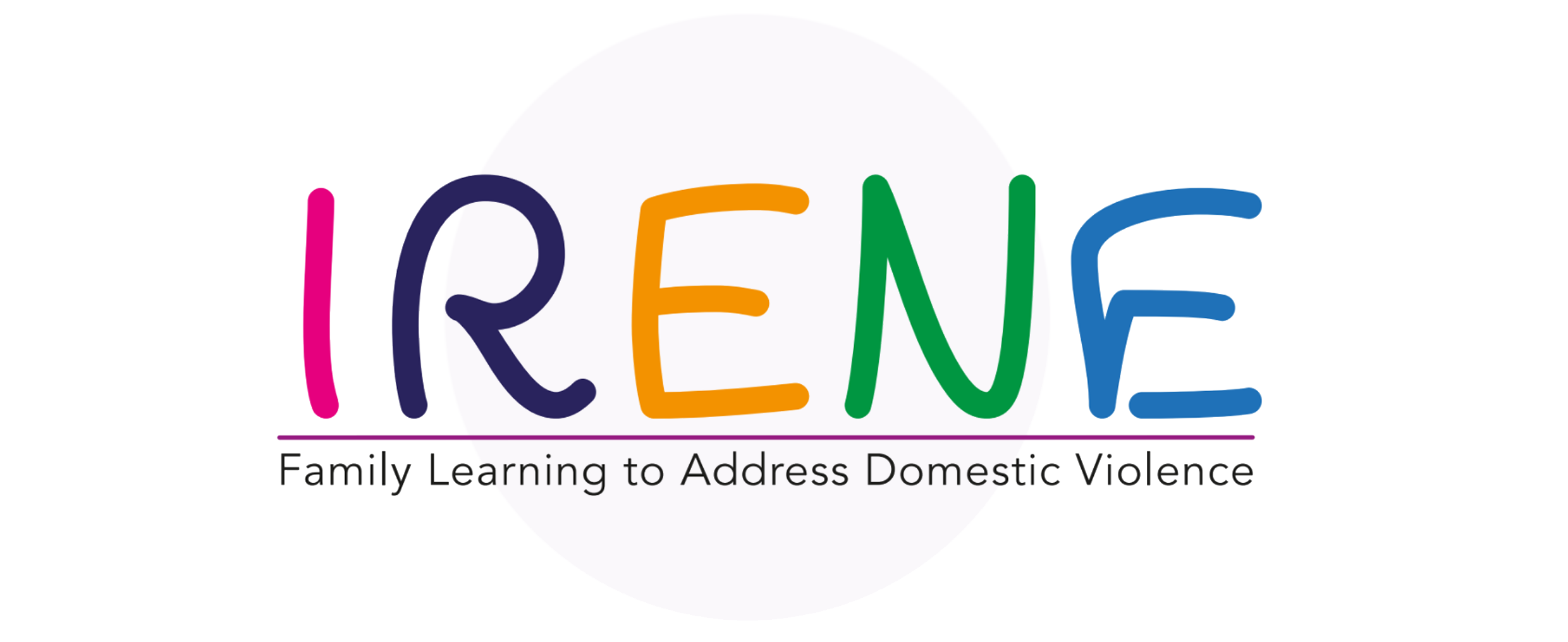 Strategie samoopieki nie muszą być wielkimi rzeczami! 

Proste rzeczy są bardziej praktyczne i łatwiejsze do   i działają równie dobrze!

Robienie rzeczy, które pomagają ci się zrelaksować, może naprawdę pomóc, gdy rzeczy czują się zbyt wiele. Może nie sprawią one, że problem zniknie. Ale mogą dać ci psychiczny odpoczynek, nawet na kilka minut.
Spróbuj zrobić codziennie przynajmniej jedną rzecz, która sprawi, że poczujesz się dobrze.
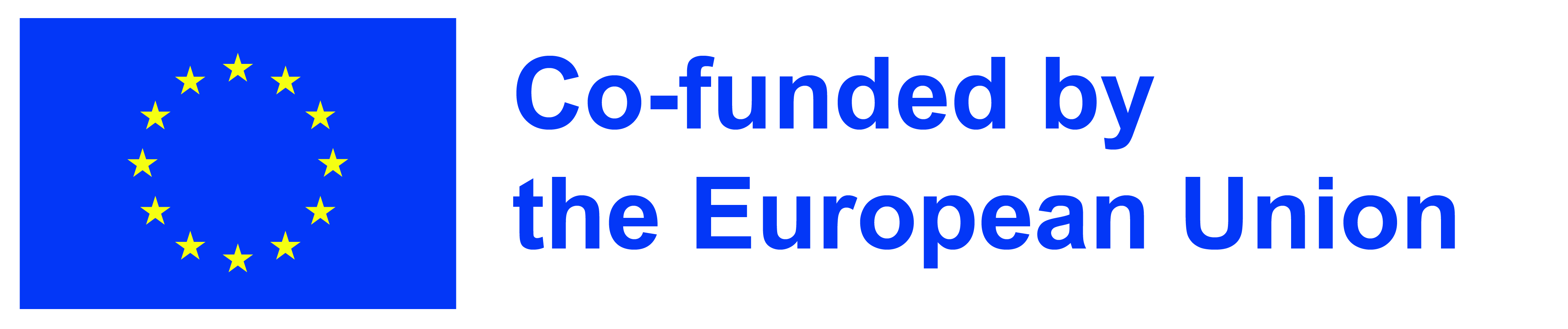 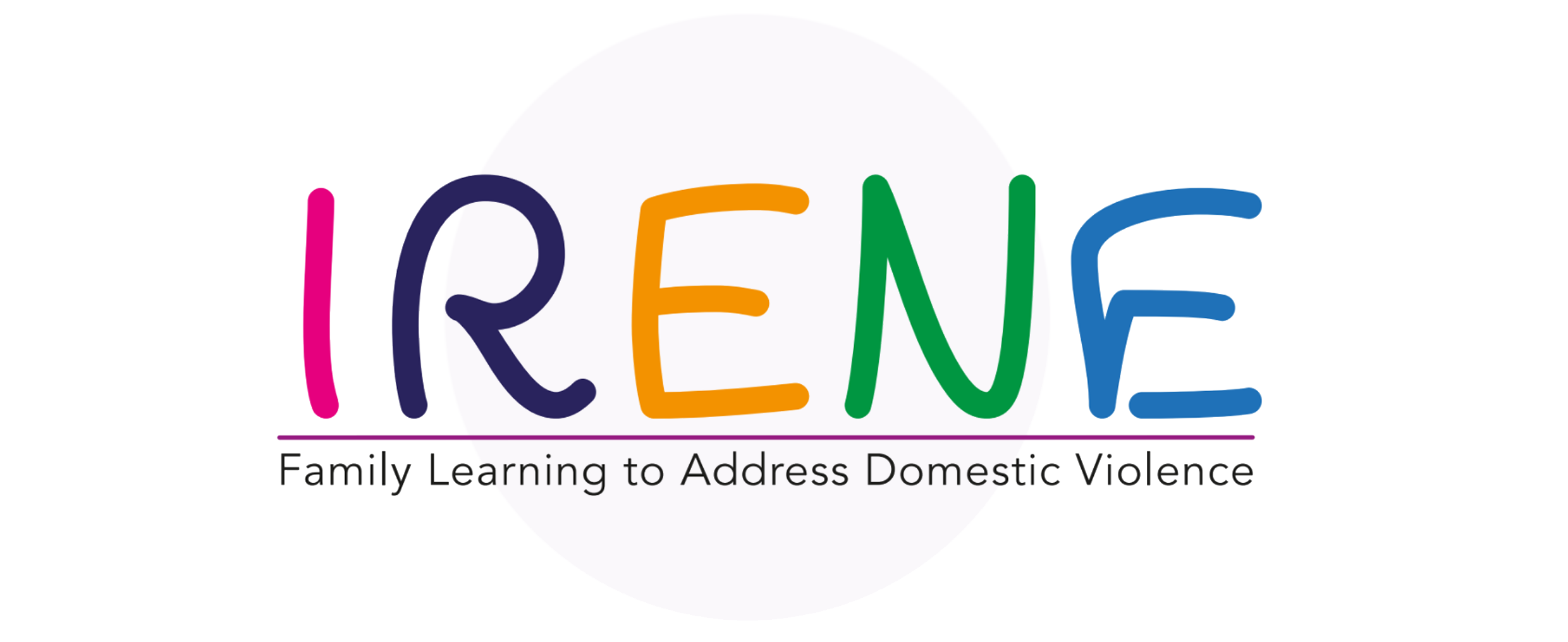 Pamiętaj, próbuj tego, z czym czujesz się swobodnie
Każdy jest inny, więc to, co działa dla kogoś innego, może nie działać dla ciebie. Na przykład, niektórzy ludzie uważają mindfulness za pomocny, a inni nie. 

Wybierz jedną lub dwie rzeczy, które wydają się osiągalne na początku. Jeśli próbowałeś czegoś i to nie pomogło, nie poddawaj się - po prostu spróbuj czegoś innego.

Daj sobie czas, aby dowiedzieć się, co działa dla Ciebie.
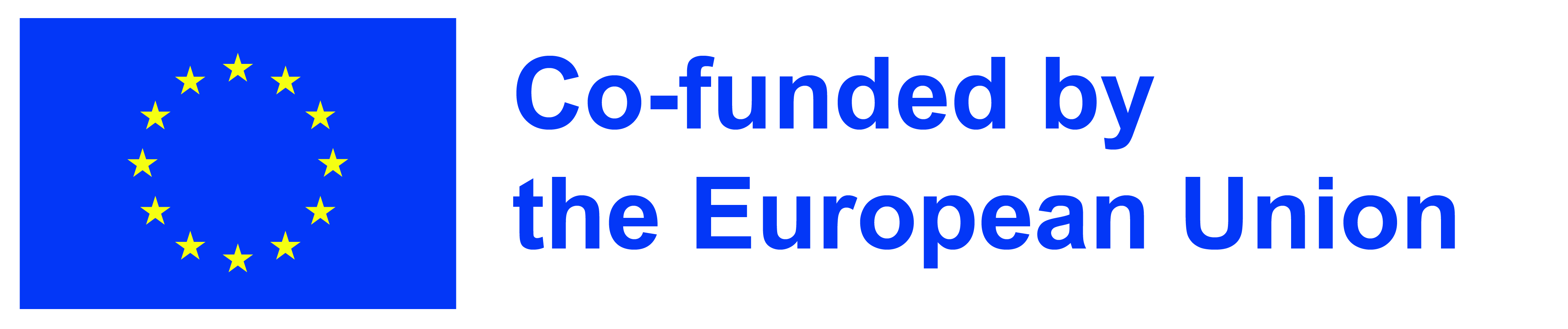 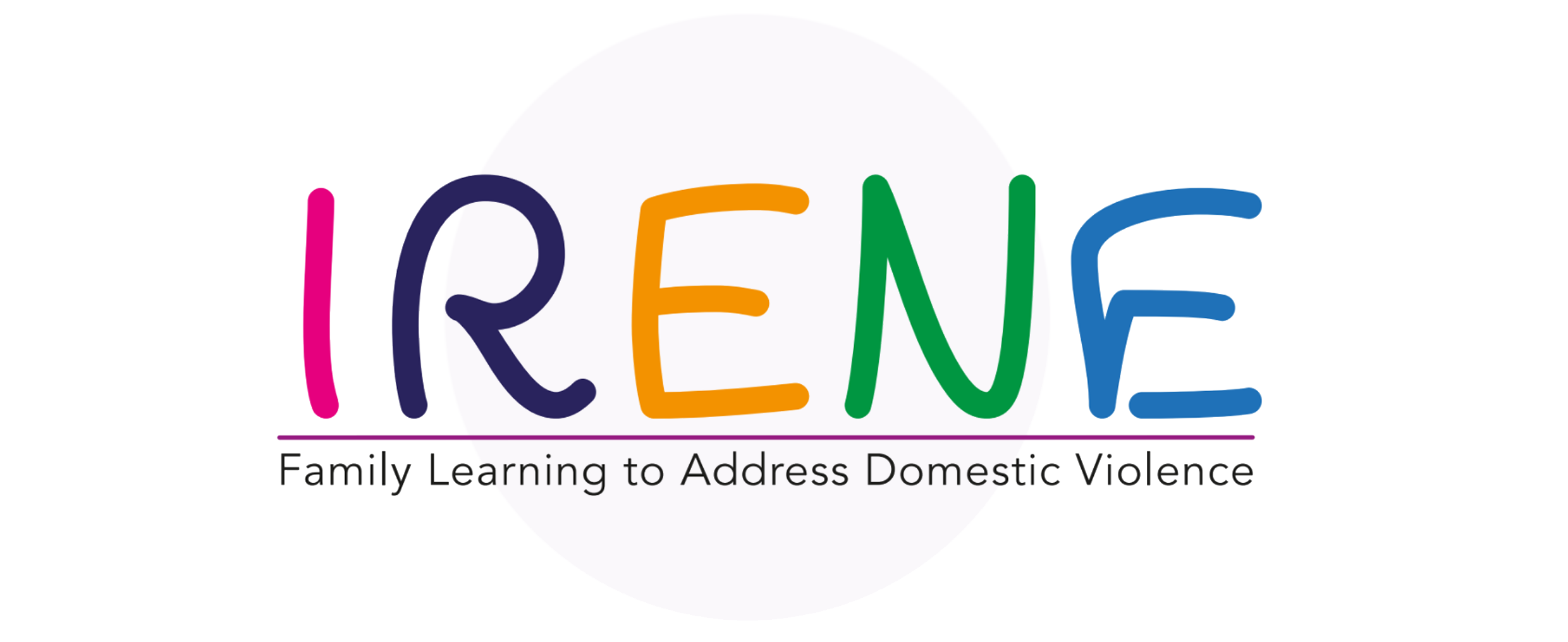 Ćwiczenie 2: samoopieka i strategie radzenia sobie
Odnieś się do planera samoopieki i zapoznaj się z niektórymi sugestiami dotyczącymi tych zagadnień

Wypełnij kartę rzeczy, które uważasz za pomocne

Przemyśl, jakie są różnorodne rzeczy, które możesz łatwo zrobić w danej chwili i rzeczy, które mogą wymagać trochę planowania.
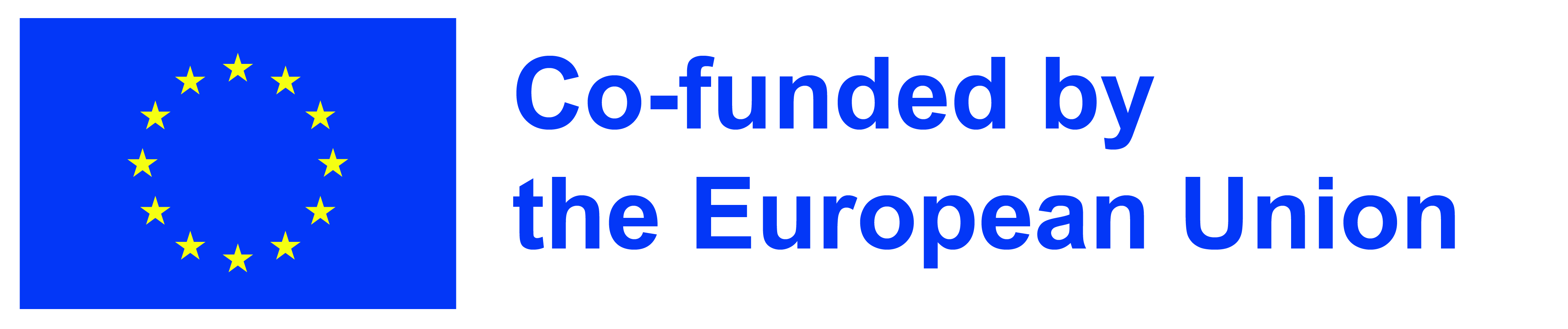 [Speaker Notes: Take a break if you need to, Do something you enjoy, Give yourself some tech-free time, Try doing something creative. Try to make time to do an activity you like on a regular basis. This could be something small, like cooking a meal, ringing a friend or listening to music.]
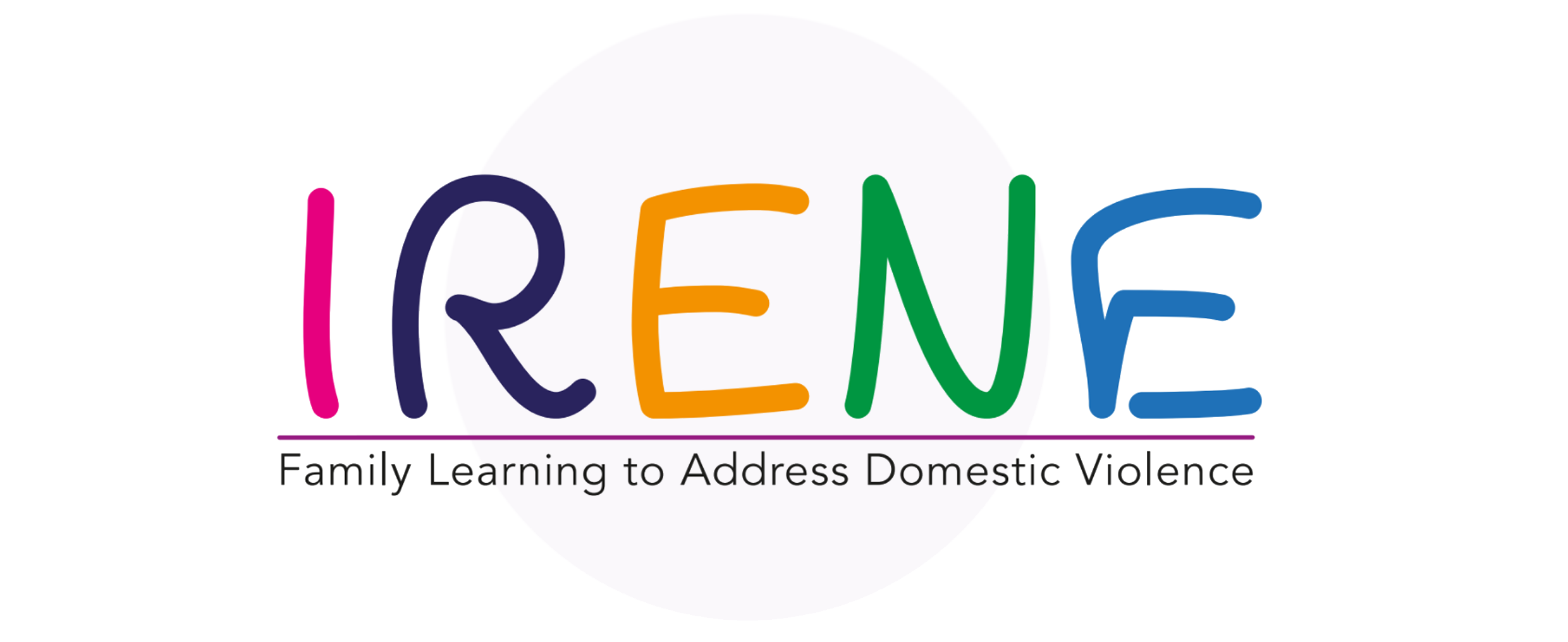 Ćwiczenie 3: Tworzymy plan
Dbanie o dobre samopoczucie może być trudne, zwłaszcza gdy czujesz się przytłoczony i jesteś niezwykle zajęty.

Dobre samopoczucie wymaga planowania! Zobacz Arkusz: Mój plan i wypełnij go.
 
Spisanie planu na papierze sprawia, że trudniej go zignorować i staje się bardziej realny.

Możesz nawet ustawić przypomnienia w telefonie, aby przypominały Ci o wygospodarowaniu czasu i zrobieniu czegoś z planu.
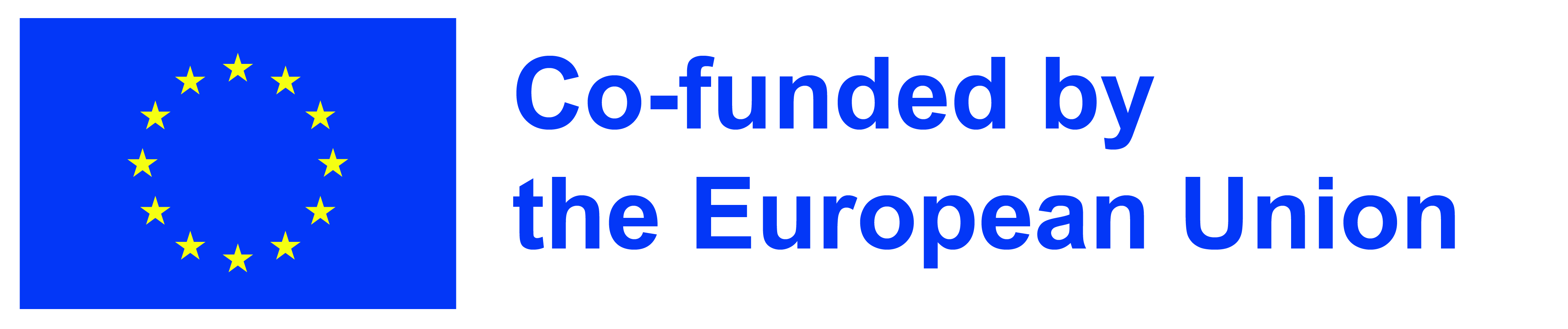 [Speaker Notes: Everyone’s plan will be unique to them but your plan should contain things you can do every day to maintain your mental health and things you can do to boost your mental health. Think about things that you need to do every day to maintain your mental health and list them – you don’t have to think of everything now as you can add to the list over time.]
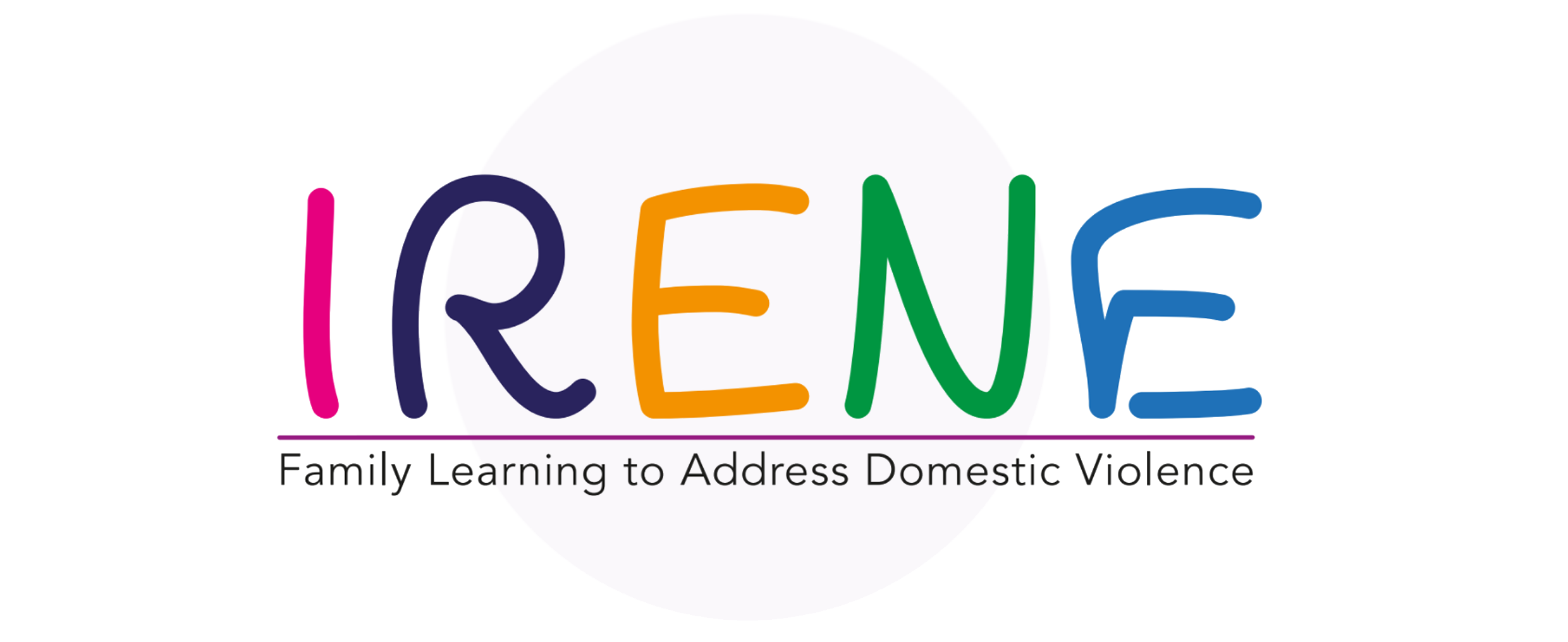 Podsumowanie
W tym module omówiliśmy:

Dobre samopoczucie i jego znaczenie

Znaczenie dbania o siebie i jak znaleźć na to czas
 
5 sposobów na dobre samopoczucie	

Korzyści płynące z planowania działań w celu poprawy dobrostanu
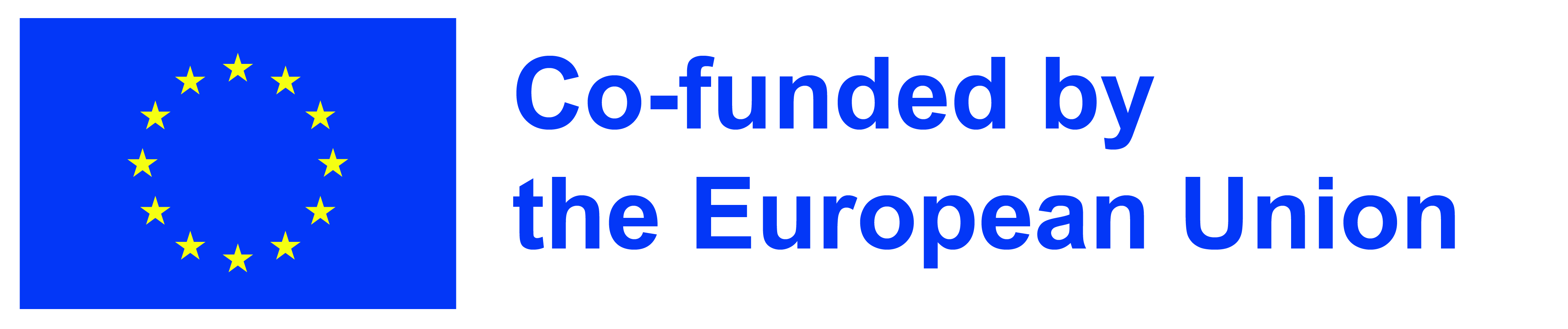 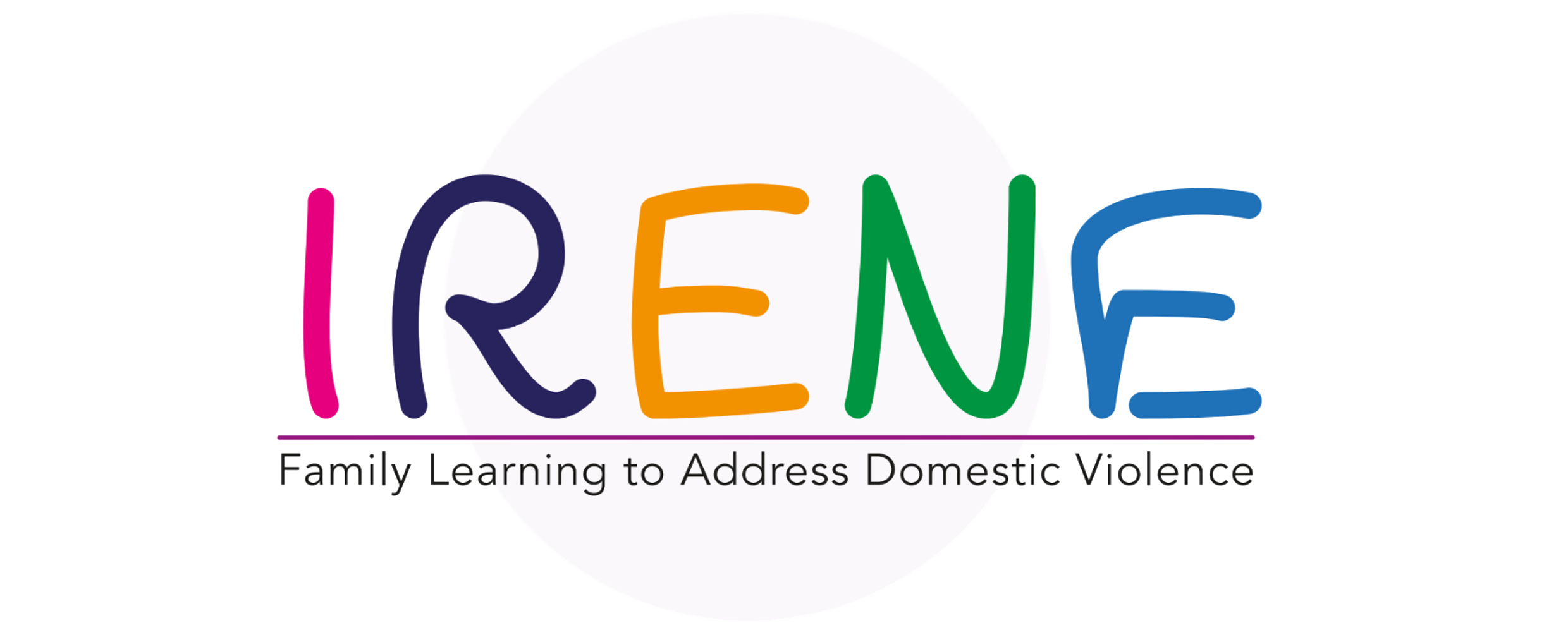 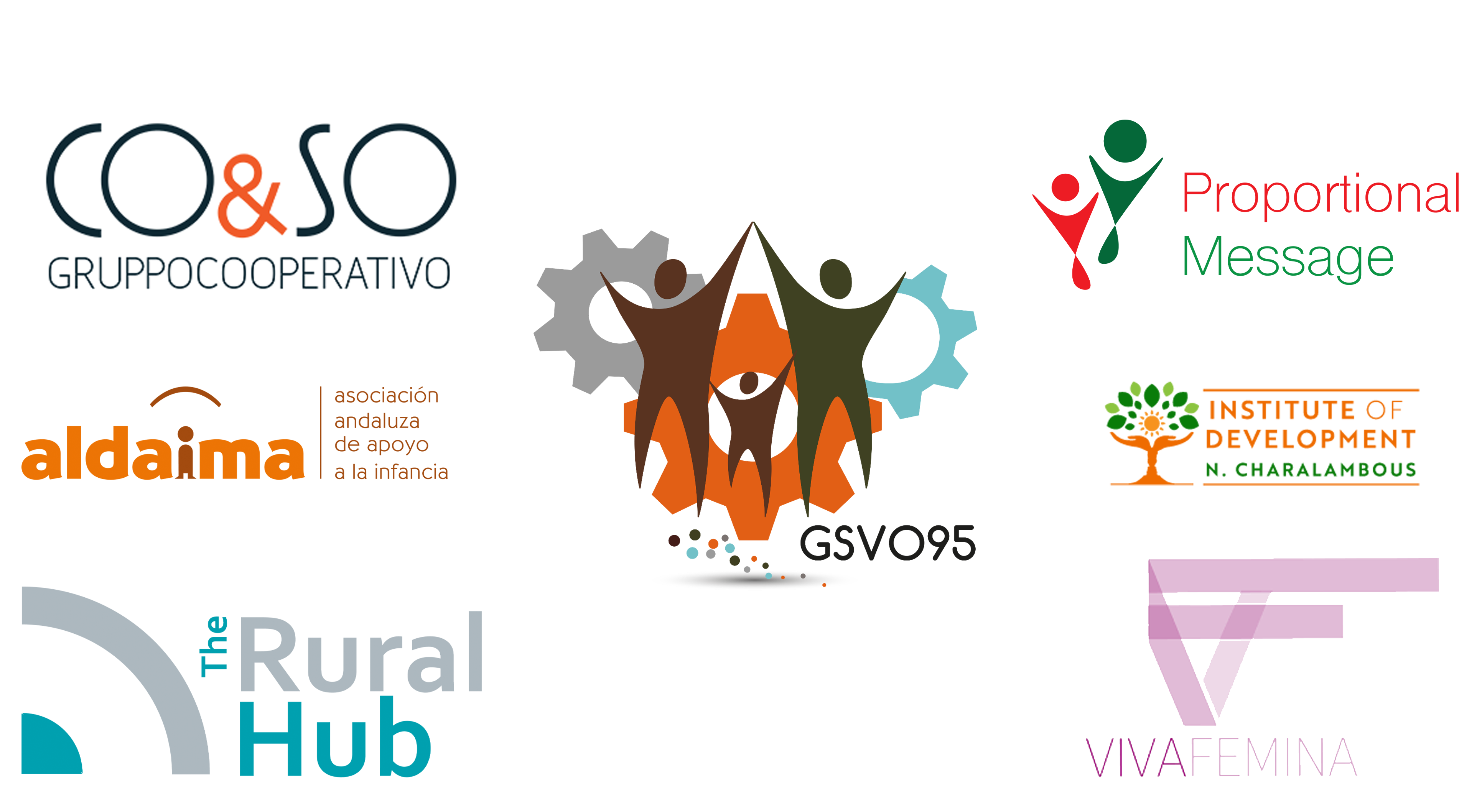 “The European Commission’s support of this publication does not constitute an endorsement of the contents, which reflect the views only of the authors, and the Commission can not be held responsible for any use which may be made of the information therein.” 
Project Number: KA220-ADU-07F8F183
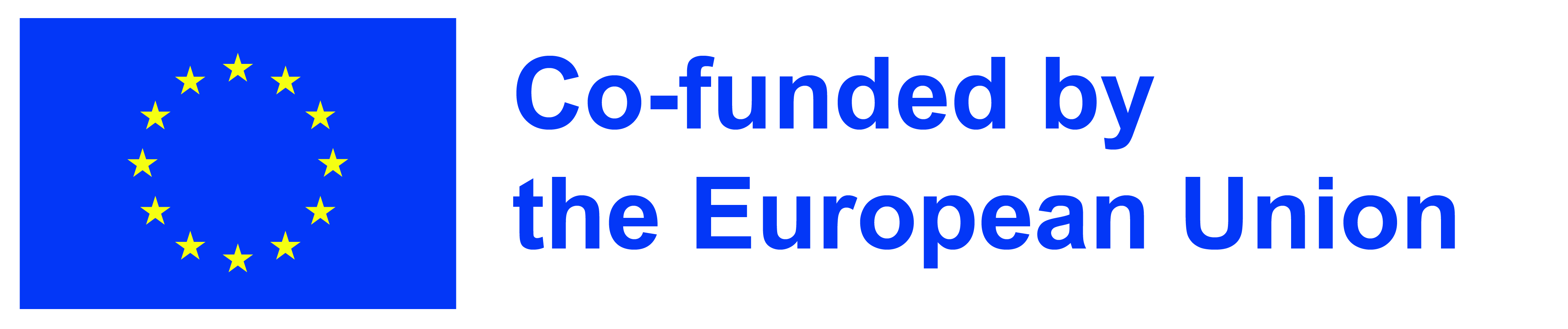